iSpy
Neema Shekar
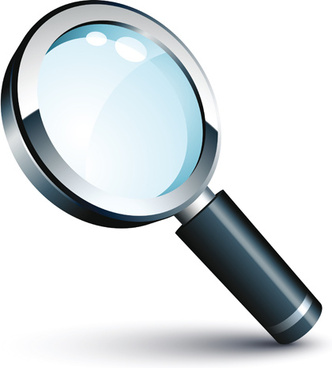 Definition
Develop an application that employs various techniques of steganography to embed and recover hidden messages that are really images within another image file
Requirements
Research steganography giving examples of techniques and usage
Compare the use of steganography versus cryptography 
The application should allow the user to choose from several hiding algorithms to embed or recover a hidden message in an image file
Display the original image and the altered image side-by-side for visual comparison, with a zoom feature for close examination
Compare efficiency, effectiveness and quality of the different algorithms 
Consider issues like size of the message, modification of image size and distortion
Cryptology vs Steganography
Privacy vs secrecy  
Cryptography is the study of hiding information and is used when communicating over an untrusted medium such as the internet 
Steganography is the practice of hiding information by embedding messages within others. 
	- works by replacing bits of useless or unused 		  data in regular computer files with bits of 	 	  different, invisible information	
	- primarily used in espionage
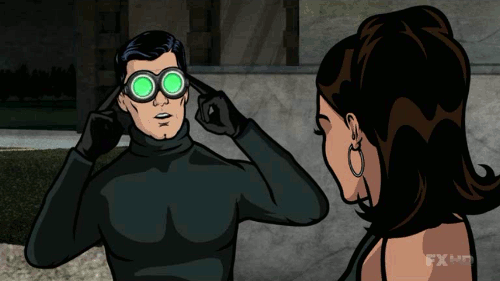 Solution
Application allows the user to choose from any PNG image file from their machine 
User can choose between two different hiding algorithms to embed an image within another image 
If the hidden image is too large to fit inside the base image, the user is notified and can either crop the image to fit or choose a smaller image to hide
The base image and the base image with the embedded image are displayed side-by-side to allow the user to compare the two 
User can recover their hidden image embedded within the base image
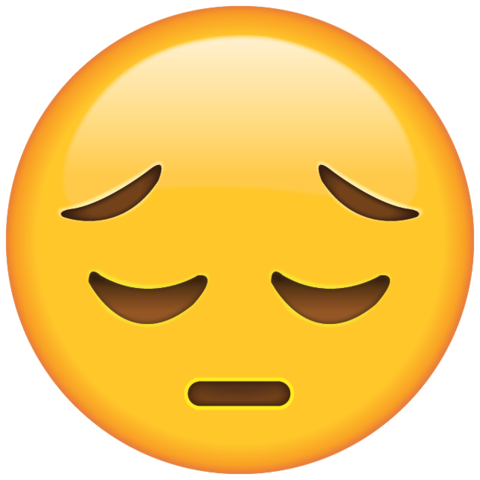 Exceptions
Only one recovery algorithm 
No zoom in feature
Cropping method significantly extends the time it takes to recover the hidden image
Not as user friendly: the user is not alerted immediately upon uploading their hide image that it is too big
Step 0: Research Research Research
Research steganography and how to hide messages within digital files
Learn c# 
Learn about image file types
Step 1: Uploading the Images
User uploads base image and an image to hide then both images are stored as a bitmap  
The only image file type allowed are PNG files due to their “non-lossy” nature, unlike JPG files which compress the image data resulting in permanent data loss. 
Once the user uploads their image to hide, the bytes that comprise the hidden image are stored into a single string 
   binStr = ByteArrayToBinaryString(File.ReadAllBytes(openfile.FileName));
Step 2: Is the Hidden Image too Big?
String holding the binary sequence that makes up hidden image is stored into a char array 
Length of the char array is converted to binary and also stored into a char array 
Before the user can embed the hidden image, there is a check to make sure the image to hide will fit inside the base image 
	- length of the hidden image is stored inside the last 6 pixels of the base 	 	    	   	 	  image: length of the length <= 24 bits or 111111111111111111111111 = 	 	   	 	  16777215
	- length of the hidden image itself <= # total pixels in base image – 6
If the image to hide is too big to fit inside base image, user is allowed to crop image
Step 3: Embedding the Image
To hide the image in a way that would be unnoticeable to the naked eye, we store a single bit from the hidden image inside the LSB position of each channel that make up a single pixel from the base image (red, blue, green, alpha) 
	- remember, the LSB is the very first bit to the right in a binary number and  	  changing this value does not distort the base image in any  	  observable way
Loop through every pixel in the base image and zero out each of the ARGB’s LSB values
 currPixel = img.GetPixel(x, y);         // grab a pixel from base image 

                       alpha = currPixel.A - currPixel.A % 2;  // clear out the LSB for the alpha value 
                       red = currPixel.R - currPixel.R % 2;    // clear out the LSB for the red value 
                       green = currPixel.G - currPixel.G % 2;  // clear out the LSB for green
                       blue = currPixel.B - currPixel.B % 2;   // clear out the LSB for blue
Step 3: Embedding the Image
For each of the 4 color channels within a single pixel in base image, we store a bit from the image to hide
Once we have finished storing the bits that comprise the hidden image, we then store the length of the hidden image inside the last 6 pixels of the base image
alpha += data[i] % 2;  // hiding a bit in the alpha val
red += data[i] % 2;	  // hiding a bit in the red val
green += data[i] % 2;  // hiding a bit in the green val
blue += data[i] % 2;	  // hiding a bit in the blue val
Step 4: Recover Hidden Image
To recover the hidden image, we first jump down to the last 6 pixels and grab the bits holding the length of the image 
	- the length is then converted from a string in binary to an integer in decimal
We then use the length as a stopping condition while we loop through the rest of the pixels in the base image, storing each of the recovered bits into a string 
Each character in the string is then converted to a bit, and then every 8 bits gets stored inside an entry in a byte array
To put the image back together, we create a new file and write the collected bytes to it 
File.WriteAllBytes(savefile.FileName, hiddenImage);
Demo!
Helpful Resources
codeProject.com 
	- had incredibly helpful tutorials on how to embed text within an image and sample code 
Stackoverflow
MSDN 
	- c# conversion functions 
Peers, teachers, and classmates 
Using the visual studio debugger tool and printing data to a text file to try and locate bugs
Look for built-in functions 
	- I found SO many helpful built-in functions in c#
Relevant CS courses
CS 110 loops
CS 150 understanding of the mod operator which is crucial to my algorithms 
CS 225 bit manipulation
CS 220 file and data processing, data types, c# lab  
CS 322 debugging and fixing bugs
Extensions
Hiding text/images within a video 
Use more than just one bit to hide a message
Improve efficiency of hiding algorithm 
Create a second hiding algorithm 
More user-friendly: I had a lot of trouble with certain event handling so I gave up on a lot of the things I wanted to see
Advice
Set up a work group from peers in class and try to meet at least once a week
Don’t spend more than a few hours working on a single method 
Ask for help even if you don’t think anyone will have the answer you’re looking for 
Take advantage of the debugger tool
When writing functions, print stuff out to the screen so that you know exactly what you are actually doing with your code
When you’re stuck, don’t give up completely…work on documenting or other tasks that need to be completed eventually
MAKE BACKUPS!!!!!
Q&A
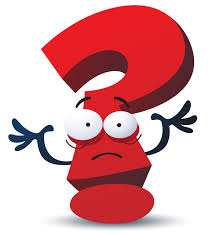